Drug Therapy of Angina
Associate Professor in Clinical Pharmacology
Faculty of Medicine, Mutah University
1
Angina Pectoris
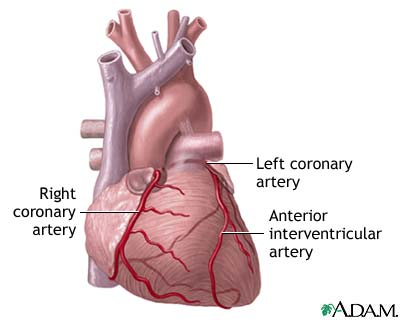 Angina is a specific type of pain in chest caused by inadequate blood flow through blood vessels (coronary vessels) of heart muscle (myocardium)
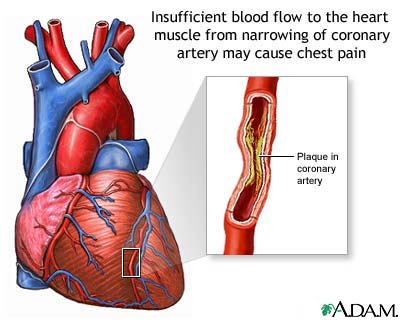 2
Angina pectoris
Angina pectoris is characterized by retrosternal chest pain precipitated by stress (physical or emotional) & relieved by rest or sublingual nitrate
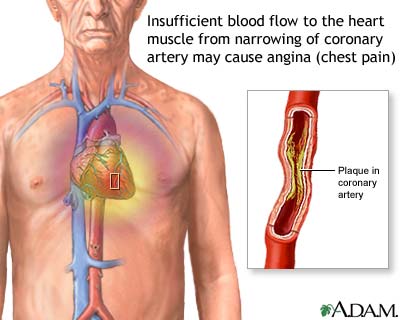 3
Pathophysiology of angina pectoris
Angina occurs due to imbalance between myocardial oxygen demand & myocardial oxygen supply
4
Pathophysiology of angina pectoris
Myocardial oxygen demand depends on:
Preload (volume & pressure of ventricles at end diastole; related to venous return)
Afterload (pressure at ventricles at end systole; related to vascular resistance)
Myocardial contractility
Heart rate
5
Pathophysiology of angina pectoris
Myocardial oxygen supply is determined by blood flow in coronary circulation
The most frequent cause of angina is atherosclerosis of a large coronary artery (classic angina) 
Transient spasm of a coronary artery can also produce ischemia (variant angina)
6
Stress, whether physical or emotional, increases sympathetic tone resulting in increase in oxygen demand without proportional concomitant increase in coronary blood flow due to atherosclerosis. This imbalance will result in ischaemia & anginal attacks on effort
In variant angina, oxygen supply to heart decreases as a result of spasm in coronary vessels (Prinzmetal's angina)
7
Types of Angina
8
Lines of Treatment
1. General measures 
Risk factors control as diabetes, obesity, hypertension, hyperlipidaemia, smoking
Associated conditions as anaemia, valvular heart disease should be corrected
9
2. Drug therapy
Organic nitrates
Beta-blockers
Calcium channel blockers (CCBs)
10
3. Other measures
PCA (Percutaneous coronary angioplasty)
Grafting (Aorto-coronary bypass grafting)
Aspirin 75 mg daily indefinitely
11
Angina can be relieved by:
  - Decreasing oxygen demand or by 
  - increasing coronary blood flow

Oxygen demand can be reduced by decreasing cardiac work 
Coronary blood flow may be increased by vasodilation
12
The available useful drugs in angina, nitrates, beta-blockers & CCBs decrease myocardial oxygen demand

In variant angina, nitrates & CCBs may also increase oxygen supply by reversing coronary artery spasm
13
Organic nitrates
They cause rapid reduction in myocardial oxygen demands, followed by rapid relief of symptoms 
These include: 
Glyceryl trinitrate (GTN, nitroglycerin; Angesid) (t1/2 3 min)
Isosorbide dinitrate (Isoket) (t1/2 20 min)
Isosorbide mononitrate (Isotard) (t1/2 4 hr)
14
Pharmacodynamics of Organic Nitrates
Organic nitrates relieve anginal chest pain by reducing cardiac work
15
They reduce cardiac work by following mechanisms:
Venodilatation resulting in: 
Venous pooling & decrease end-diastolic volume & pressure (preload)
Leading to decrease in cardiac output resulting in
Decrease O2 demand
Arteriolar dilatation resulting in:
Decrease afterload (Peripheral vascular resistance) & decrease ABP 
Decreasing O2 demand
16
Organic nitrates have vasodilator action due to their ability to release nitric oxide (NO) in vascular smooth muscles
This endothelial derived relaxing factor (EDRF) activates guanylate cyclase & increases cGMP resulting in vascular smooth muscle relaxation
A reflex sympathetic stimulation occurs that will increase heart rate & contractility
17
Organic nitrates relax all types of smooth muscles, vascular & non-vascular 
including bronchial, GIT & GUT muscles. They also inhibit platelet aggregation
18
19
Routes of administration
GTN is usually given sublingual to relieve acute attacks & for prophylaxis against possible attacks
Nitrates are highly lipid-soluble with high 1st pass hepatic metabolism
When given sublingually, produce rapidly its useful effects
20
GTN can also be given transdermally as an ointment or skin patch to provide long term prophylaxis against anginal attacks
They are applied on skin during day & avoided during night. The application-free periods during the night are recommended to avoid tolerance to the drug
21
Isosorbide dinitrate can be used orally & sublingually 
Isosorbide mononitrate is given orally as it has high bioavalability
22
Duration of action
Sublingual GTN		               30 min
Transdermal GTN 		        10 hrs
Sublingual isosorbide		60 min
Oral isosorbide		                6 hrs

Tolerance & cross tolerance may occur
23
Adverse effects of nitrates
Headache
Postural hypotension
Tachycardia
Flushing
24
Beta-blockers
Atenolol (Tenormin, Hypoten), metoprolol
These agents have cardioprotective effects through their:
Negative inotropic effect
Negative chronotropic effect
Decrease ABP 
They will lead to decrease O2 demand at rest & during exercise
25
Beta-blockers
Beta-blockers should be given daily for prophylaxis against anginal attacks
Sudden withdrawal of therapy should be avoided because of risk of precipitation of severe chest pains or even myocardial infarction due to upregulation of receptors (increase number of receptors following continuous inhibition by the antagonist)
26
Beta-blockers are contraindicated:
Asthma
Diabetes
Severe bradycardia
Peripheral vascular disease 
Chronic obstructive pulmonary disease (COPD)
27
Calcium channel blockers
Verapamil (mainly affects myocardium)
Nifedipine (mainly affects vascular smooth muscle)
Diltiazem (intermediate in its action)
28
Calcium channel blockers
These vasodilator drugs prevent influx of calcium through slow Ca channels during phase 2 of action potential:
This will reduce intracellular calcium
Leading to vasodilatation & direct –ve inotropic & chronotropic effects
These effects will reduce O2 demand & afterload
29
Calcium channel blockers
Calcium channel blockers are useful in prophylaxis of classic angina pectoris & treatment of acute variant angina attacks
30
Indications of Ca channel blockers in angina
Alternative to beta-blockers in presence of contraindications to them 
With beta-blockers in resistant angina using nifedipine
Prinzmetal's angina due to acute coronary spasm
31
General Remarks
Classic effort angina is associated with ST segment depression & T-wave inversion 
Prinzmetal's angina manifests as severe chest pain associated with transient reversible ST segment elevation
32
Myocardial Infarction
Initial management:
Oxygen
Morphine or diamorphine  (slow i.v)
Metoclopramide 
Aspirin 300mg
Clopidogrel (Plavix)
Percutaneous coronary angioplasty
Thrombolytic drugs: Streptokinase, or alteplase
33
Heparin 
Nitrate
Beta-blockers
ACE inhibitors or angiotensin-II receptors antagonists
34
Long-term management:
Aspirin 75mg daily
Clopidogrel
Aspirin plus warfarin (cannot tolerate clopidogrel)
Beta blockers (acebutol, metoprolol, propranolol)
Diltiazem or verapamil (cannot use B-blockers)
ACE inhibitors or angiotensin II receptor antagonist
Statins
35